2025年06月01日
主日崇拜

教会聚会
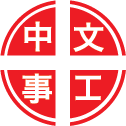 中文崇拜：每周日上午  9:30 , Baskin Chapel
中文主日學：每周日上午 11:00 , 教室2140B
  生命團契：每周五晚上  6:30 , 教室2103
请大家安静，预备心
我們的神
You are Our God
我要顺服
I Will Obey
Isaiah 以賽亞書
12:2-6
2 看哪，神是我的拯救。我要倚靠他，并不惧怕。因为主耶和华是我的力量，是我的诗歌。他也成了我的拯救。
3 所以你们必从救恩的泉源欢然取水。

2 Surely God is my salvation; I will trust and not be afraid. The Lord , the Lord , is my strength and my song; he has become my salvation."
3 With joy you will draw water from the wells of salvation.
4 在那日，你们要说，当称谢耶和华，求告他的名，将他所行的传扬在万民中，提说他的名已被尊崇。
5 你们要向耶和华唱歌。因他所行的甚是美好。但愿这事普传天下。

4 In that day you will say: "Give thanks to the Lord , call on his name; make known among the nations what he has done, and proclaim that his name is exalted.
5 Sing to the Lord , for he has done glorious things; let this be known to all the world.
6 锡安的居民哪，当扬声欢呼。因为在你们中间的以色列圣者，乃为至大。

6 Shout aloud and sing for joy, people of Zion, for great is the Holy One of Israel among you."
祈禱
Prayer
我的心你要称颂耶和华
Praise the Lord, O My Soul
奉獻祈禱
Offertory Prayer
Acts 使徒行傳
1:4-11
4 耶稣和他们聚集的时候，嘱咐他们说，不要离开耶路撒冷，要等候父所应许的，就是你们听见我说过的。
5 约翰是用水施洗。但不多几日，你们要受圣灵的洗。

4 On one occasion, while he was eating with them, he gave them this command: "Do not leave Jerusalem, but wait for the gift my Father promised, which you have heard me speak about.
5 For John baptized with water, but in a few days you will be baptized with the Holy Spirit."
6 他们聚集的时候，问耶稣说，主阿，你复兴以色列国，就在这时候吗？
7 耶稣对他们说，父凭着自己的权柄，所定的时候日期，不是你们可以知道的。

6 So when they met together, they asked him, "Lord, are you at this time going to restore the kingdom to Israel?"
7 He said to them: "It is not for you to know the times or dates the Father has set by his own authority.
8 但圣灵降临在你们身上，你们就必得着能力。并要在耶路撒冷，犹太全地，和撒玛利亚，直到地极，作我的见证。
9 说了这话，他们正看的时候，他就被取上升，有一朵云彩把他接去，便看不见他了。

8 But you will receive power when the Holy Spirit comes on you; and you will be my witnesses in Jerusalem, and in all Judea and Samaria, and to the ends of the earth."
9 After he said this, he was taken up before their very eyes, and a cloud hid him from their sight.
10 当他往上去，他们定睛望天的时候，忽然有两个人，身穿白衣，站在旁边，说，
11 加利利人哪，你们为什么站着望天呢？这离开你们被接升天的耶稣，你们见他怎样往天上去，他还要怎样来。

10 They were looking intently up into the sky as he was going, when suddenly two men dressed in white stood beside them.
11 Men of Galilee, they said, "why do you stand here looking into the sky? This same Jesus, who has been taken from you into heaven, will come back in the same way you have seen him go into heaven."
今日證道

教会拥有能力与使命



王牧师
默 祷
Prayerful Meditation
報 告
Announcements
BBC 中文事工通知
歡迎新朋友
Welcome New Friends
祝 福
Benediction
彼此問安
Greeting of Peace